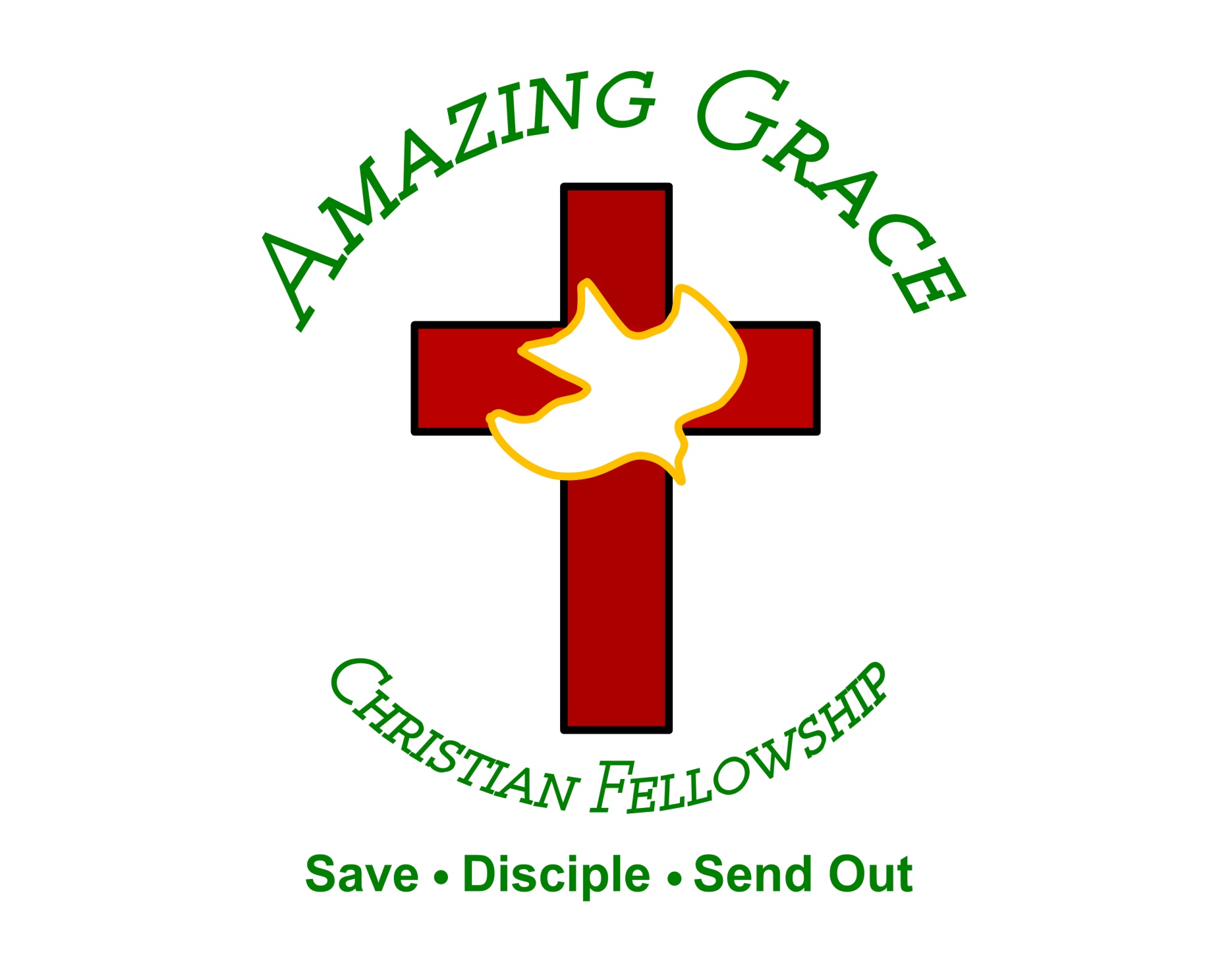 Introduction to The Book of Titus
by Pastor Fee Soliven
Titus 1:1-5
Wednesday Evening
October 26, 2022
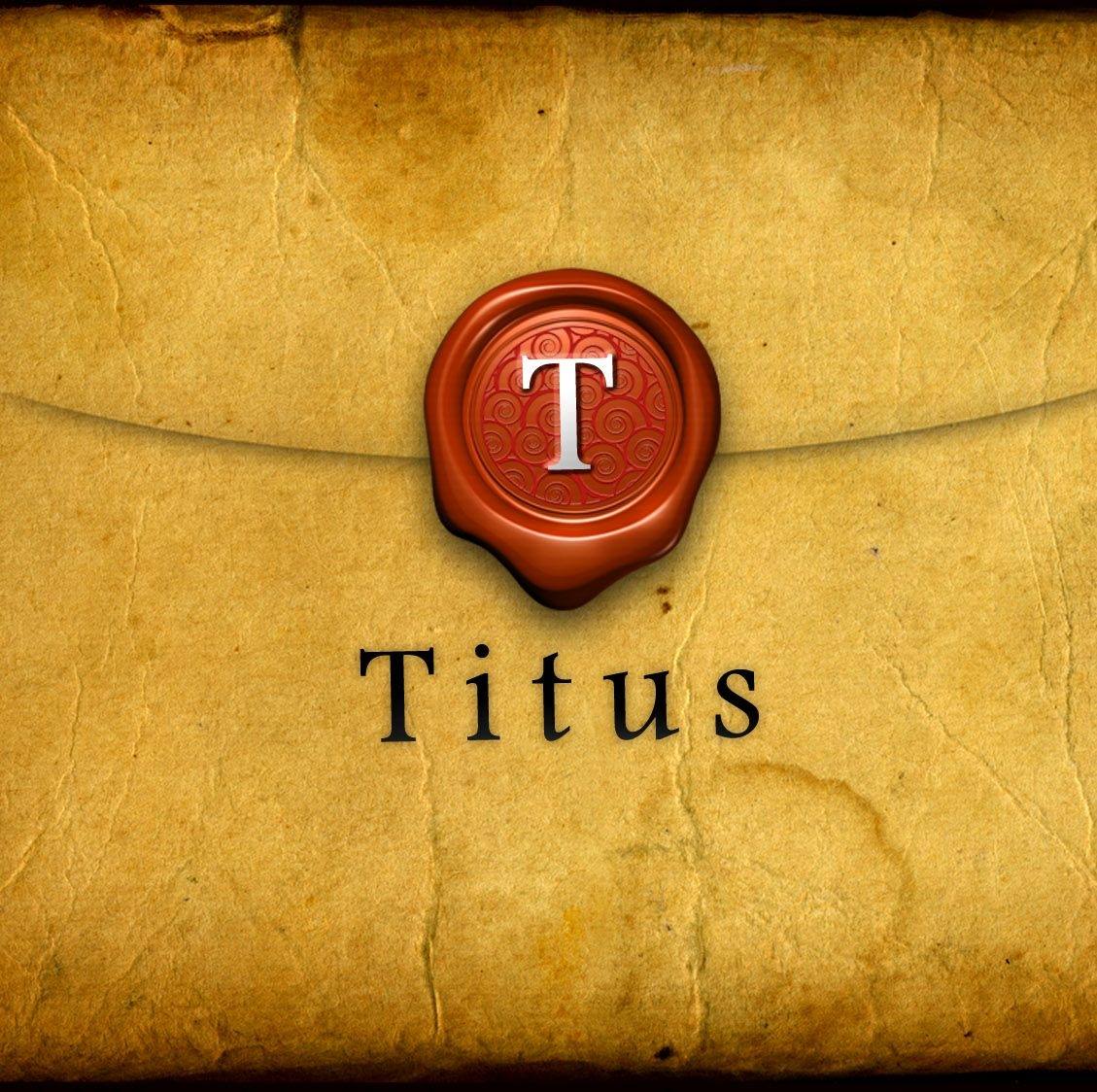 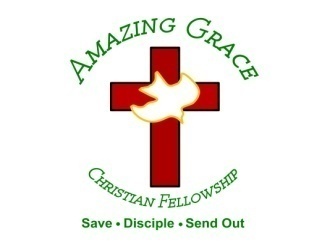 The Purpose
 
To advise Titus in his responsibility of supervising the Churches on the island of Crete
Author
 
Paul The Apostle
Audience 
 
Titus, a Greek, probably converted to Christ through Paul’s ministry. Titus had become Paul’s special representative to the island of Crete and all believers everywhere
Date Written
 
Approximately A. D. 64, around the same time 1 Timothy was written probably from Macedonia when Paul traveled between his Roman imprisonments.
Setting
 
Paul sent Titus to organize and oversee the Churches on the island of Crete. This letter tells Titus how to do this job
Key Verse
 
Titus 1:5
“For this reason I left you in Crete, that you should set in order the things that are lacking, and appoint elders in every city as I commanded you”
Introduction
 
THE VACUUM produced when a strong leader departs can devastate a movement, organization, or institution. Having been dependent on his or her skill, style, and personality, associates and subordinates flounder or vie for control. Soon efficiency and vitality are lost, and decline and demise follow.
Often this pattern is repeated in churches. Great speakers and teachers gather a following, and soon a church is flourishing. It is alive, vital, and effective. Lives are being changed and people led into the Kingdom. But when this person leaves or dies, with him or her goes the drive and the heart of the organization.
People flocked to hear Paul’s teaching. Educated, articulate, motivated, and filled with the Holy Spirit, this man of God faithfully proclaimed the Good News throughout the Roman Empire; lives were changed and churches begun.
But Paul knew that the church must be built on Christ, not on a person. And he knew that eventually he would not be there to build, encourage, discipline, and teach. So he trained young pastors to assume leadership in the churches after he was gone.
Paul urged them to center their lives and preaching on the Word of God and to train others to carry on the ministry.
2 Timothy 2:2
“And the things that you have heard from me among many witnesses, commit these to faithful men who will be able to teach others also”
2 Timothy 3:16-17
16 All Scripture is given by inspiration of God, and is profitable for doctrine, for reproof, for correction, for instruction in righteousness, 17 that the man of God may be complete, thoroughly equipped for every good work.
Galatians 2:1-3
1 Then after fourteen years I went up again to Jerusalem with Barnabas, and also took Titus with me. 2 And I went up by revelation, and communicated to them that gospel which I preach among the Gentiles, but privately to those who were of reputation, lest by any means I might run, or had run, in vain. 3 Yet not even Titus who was with me, being a Greek, was compelled to be circumcised.
2 Corinthians 7:5-16
5 For indeed, when we came to Macedonia, our flesh had no rest, but we were troubled on every side. Outside were conflicts, inside were fears. 6 Nevertheless God, who comforts the downcast, comforted us by the coming of Titus,
7 and not only by his coming, but also by the consolation with which he was comforted in you, when he told us of your earnest desire, your mourning, your zeal for me, so that I rejoiced even more. 8 For even if I made you sorry with my letter, I do not regret it; though I did regret it. For I perceive that the same epistle made you sorry, though only for a while.
9 Now I rejoice, not that you were made sorry, but that your sorrow led to repentance. For you were made sorry in a godly manner, that you might suffer loss from us in nothing. 10 For godly sorrow produces repentance leading to salvation, not to be regretted; but the sorrow of the world produces death.
11 For observe this very thing, that you sorrowed in a godly manner: What diligence it produced in you, what clearing of yourselves, what indignation, what fear, what vehement desire, what zeal, what vindication! In all things you proved yourselves to be clear in this matter.
12 Therefore, although I wrote to you, I did not do it for the sake of him who had done the wrong, nor for the sake of him who suffered wrong, but that our care for you in the sight of God might appear to you.13 Therefore we have been comforted in your comfort. And we rejoiced exceedingly more for the joy of Titus, because his spirit has been refreshed by you all.
14 For if in anything I have boasted to him about you, I am not ashamed. But as we spoke all things to you in truth, even so our boasting to Titus was found true. 15 And his affections are greater for you as he remembers the obedience of you all, how with fear and trembling you received him. 16 Therefore I rejoice that I have confidence in you in everything.
Paul begins with a longer than usual greeting and introduction, outlining the leadership progression
Titus 1:1-5
1 Paul, a bondservant of God and an apostle of Jesus Christ, according to the faith of God's elect and the acknowledgment of the truth which accords with godliness, 2 in hope of eternal life which God, who cannot lie, promised before time began,
3 but has in due time manifested His word through preaching, which was committed to me according to the commandment of God our Savior; 4 To Titus, a true son in our common faith: Grace, mercy, and peace from God the Father and the Lord Jesus Christ our Savior.
5 For this reason I left you in Crete, that you should set in order the things that are lacking, and appoint elders in every city as I commanded you…
1 Paul, a bondservant of God and an apostle of Jesus Christ, according to the faith of God's elect and the acknowledgment of the truth which accords with godliness,
Acts 9:1-16
1 Then Saul, still breathing threats and murder against the disciples of the Lord, went to the high priest 2 and asked letters from him to the synagogues of Damascus, so that if he found any who were of the Way, whether men or women, he might bring them bound to Jerusalem.
3 And as he journeyed he came near Damascus, and suddenly a light shone around him from heaven. 4 Then he fell to the ground, and heard a voice saying to him, "Saul, Saul, why are you persecuting Me?" 5 And he said, "Who are You, Lord?" And the Lord said, "I am Jesus, whom you are persecuting. It is hard for you to kick against the goads."
6 So he, trembling and astonished, said, "Lord, what do You want me to do?" And the Lord said to him, "Arise and go into the city, and you will be told what you must do." 7 And the men who journeyed with him stood speechless, hearing a voice but seeing no one. 8 Then Saul arose from the ground, and when his eyes were opened he saw no one. But they led him by the hand and brought him into Damascus.
9 And he was three days without sight, and neither ate nor drank. 10 Now there was a certain disciple at Damascus named Ananias; and to him the Lord said in a vision, "Ananias." And he said, "Here I am, Lord." 11 So the Lord said to him, "Arise and go to the street called Straight, and inquire at the house of Judas for one called Saul of Tarsus, for behold, he is praying.
12 And in a vision he has seen a man named Ananias coming in and putting his hand on him, so that he might receive his sight." 13 Then Ananias answered, "Lord, I have heard from many about this man, how much harm he has done to Your saints in Jerusalem. 14 And here he has authority from the chief priests to bind all who call on Your name."
15 But the Lord said to him, "Go, for he is a chosen vessel of Mine to bear My name before Gentiles, kings, and the children of Israel. 16 For I will show him how many things he must suffer for My name's sake." 
 
 
 
 
 
. 
 
 
 
 
 
 
.
2 in hope of eternal life which God, who cannot lie, promised before time began, 
 
 
 
 
 
. 
 
 
 
 
 
 
.
John 8:44
“You are of your father the devil, and the desires of your father you want to do. He was a murderer from the beginning, and does not stand in the truth, because there is no truth in him. When he speaks a lie, he speaks from his own resources, for he is a liar and the father of it”
3 but has in due time manifested His word through preaching, which was committed to me according to the commandment of God our Savior;
Romans 5:6
“For when we were still without strength, in due time Christ died for the ungodly”
 
. 
 
 
 
 
 
 
.
Galatians 4:4
“But when the fullness of the time had come, God sent forth His Son, born of a woman, born under the law”
 
 
 
 
. 
 
 
 
 
 
 
. 
 
 
 
 
 
 
. 
 
 
 
 
 
 
. 
 
 
 
 
 
 
 
 
 
 
. 
 
 
 
 
 
 
.
Ephesians 1:9-12
9 having made known to us the mystery of His will, according to His good pleasure which He purposed in Himself, 10 that in the dispensation of the fullness of the times He might gather together in one all things in Christ, both which are in heaven and which are on earth--in Him.
11 In Him also we have obtained an inheritance, being predestined according to the purpose of Him who works all things according to the counsel of His will, 12 that we who first trusted in Christ should be to the praise of His glory. 
 
 
 
. 
 
 
 
 
 
 
.
1 Timothy 2:6
“who gave Himself a ransom for all, to be testified in due time”
 
 
 
 
 
 
.
4 To Titus, a true son in our common faith: Grace, mercy, and peace from God the Father and the Lord Jesus Christ our Savior. 
 
 
 
 
. 
 
 
 
 
 
 
. 
 
 
 
 
 
 
.
5 For this reason I left you in Crete, that you should set in order the things that are lacking, and appoint elders in every city as I commanded you…
Acts 14:23
“So when they had appointed elders in every church, and prayed with fasting,
 
 
 
 
 
. 
 
 
 
 
 
 
. 
 
 
 
 
 
 
. 
 
 
 
 
 
 
.
1 Thessalonians 4:13-18
13 But I do not want you to be ignorant, brethren, concerning those who have fallen asleep, lest you sorrow as others who have no hope. 14 For if we believe that Jesus died and rose again, even so God will bring with Him those who sleep in Jesus.
15 For this we say to you by the word of the Lord, that we who are alive and remain until the coming of the Lord will by no means precede those who are asleep. 16 For the Lord Himself will descend from heaven with a shout, with the voice of an archangel, and with the trumpet of God. And the dead in Christ will rise first.
17 Then we who are alive and remain shall be caught up together with them in the clouds to meet the Lord in the air. And thus we shall always be with the Lord. 18 Therefore comfort one another with these words.
1 Corinthians 15:50-54
50 Now this I say, brethren, that flesh and blood cannot inherit the kingdom of God; nor does corruption inherit incorruption. 51 Behold, I tell you a mystery: We shall not all sleep, but we shall all be changed-- 52 in a moment, in the twinkling of an eye, at the last trumpet. For the trumpet will sound, and the dead will be raised incorruptible, and we shall be changed.
53 For this corruptible must put on incorruption, and this mortal must put on immortality. 54 So when this corruptible has put on incorruption, and this mortal has put on immortality, then shall be brought to pass the saying that is written: "Death is swallowed up in victory."
20 Again, when a righteous man turns from his righteousness and commits iniquity, and I lay a stumbling block before him, he shall die; because you did not give him warning, he shall die in his sin, and his righteousness which he has done shall not be remembered; but his blood I will require at your hand.
Acts 2:38-39
38 Then Peter said to them, "Repent, and let every one of you be baptized in the name of Jesus Christ for the remission of sins; and you shall receive the gift of the Holy Spirit. 39 For the promise is to you and to your children, and to all who are afar off, as many as the Lord our God will call."
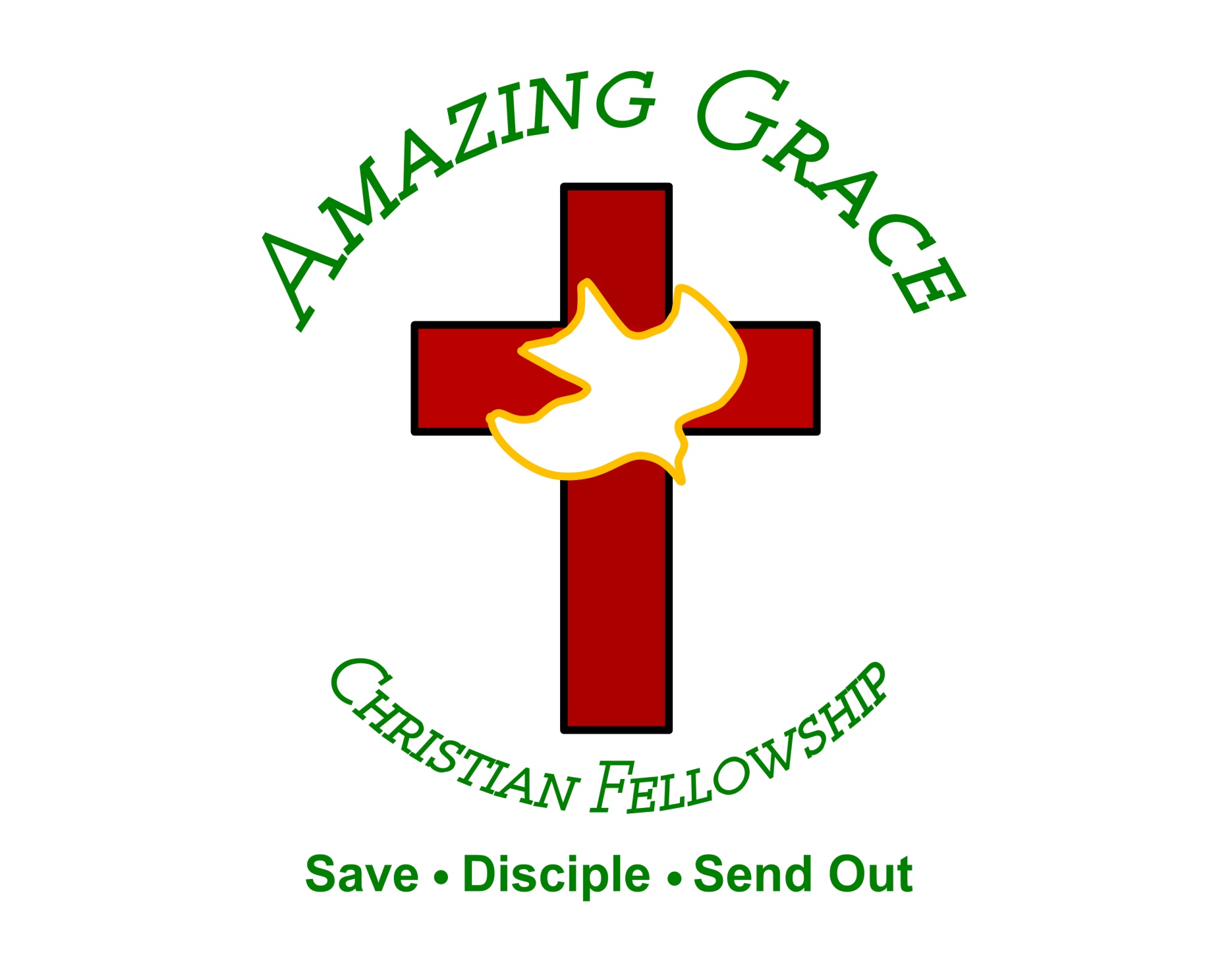